Масштаб
Масштаб – это отношение длины отрезка на карте к длине соответствующего отрезка на местности.
Виды масштабов
Группа 1. Искатели клада
Группа 2.  Инженеры
Группа 3.   Конструкторы - технологиМасштаб 1:6
Группа 4 Путешественники
Работа с картой атласа
Город Ханты - Мансийск
Ледовый дворец
Археопарк
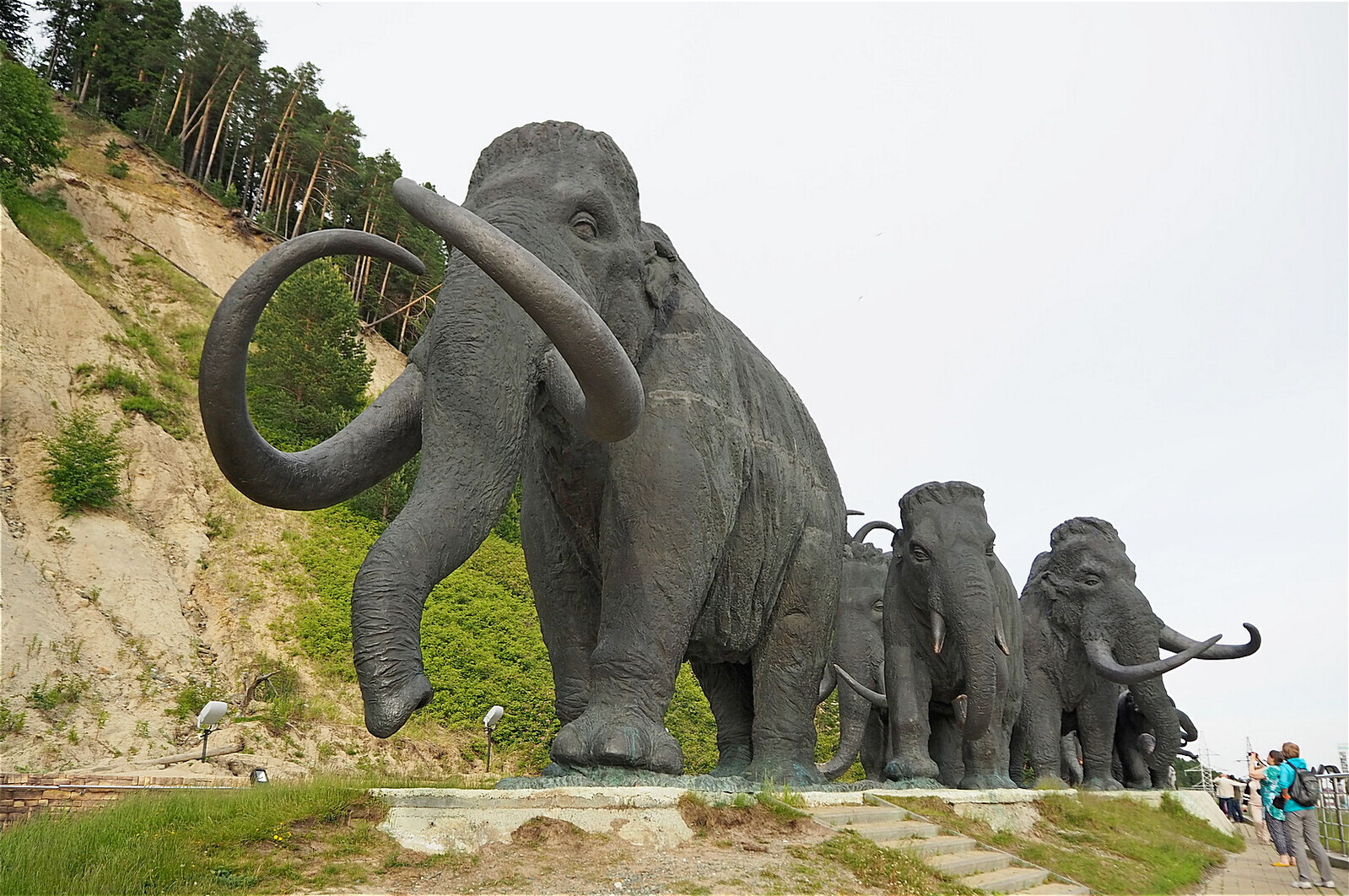 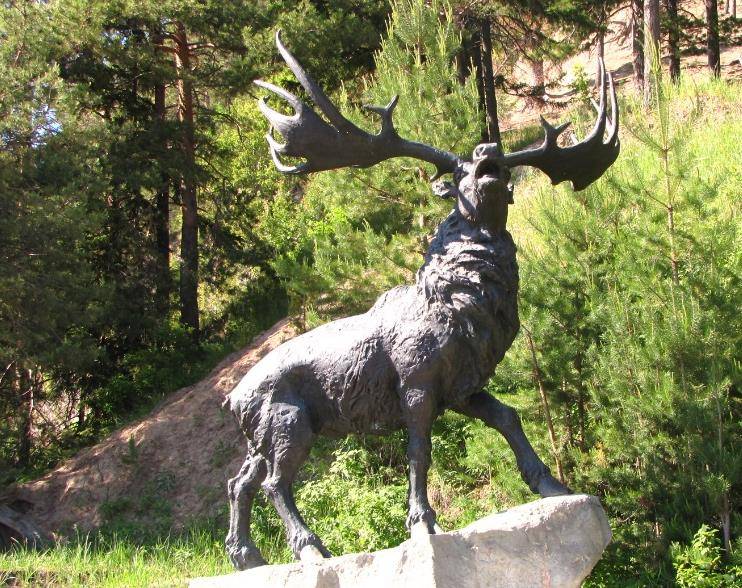 Государственный художественный музей
Зимние забавы в Ханты - Мансийске
Домашнее задание
стр.108-109 читать, №349, Дополнительно Найти на карте в атласе два города расстояние между которыми равно 4 000 км.